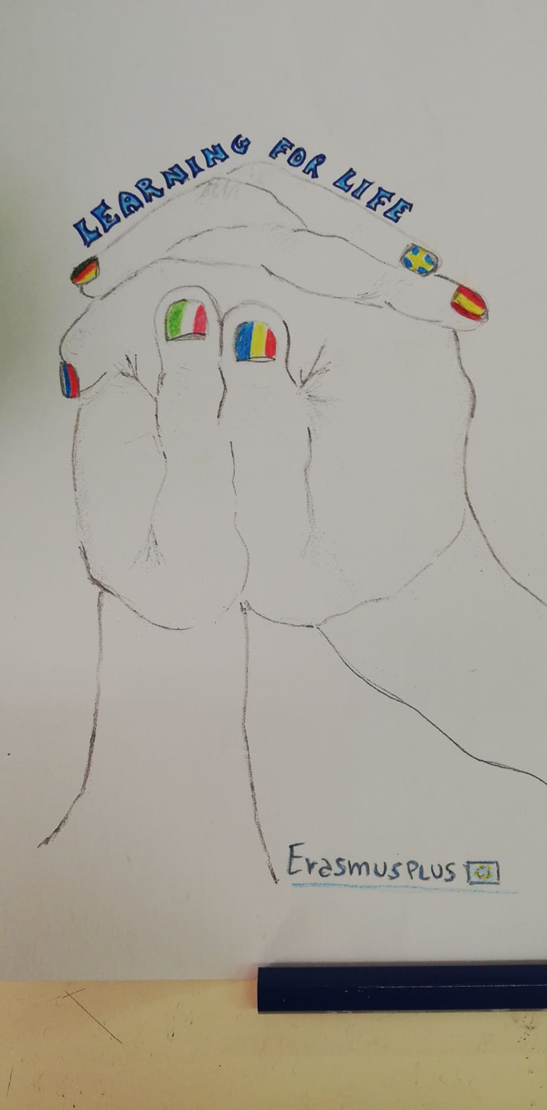 I.C.VOLINO-CROCE-ARCOLEO
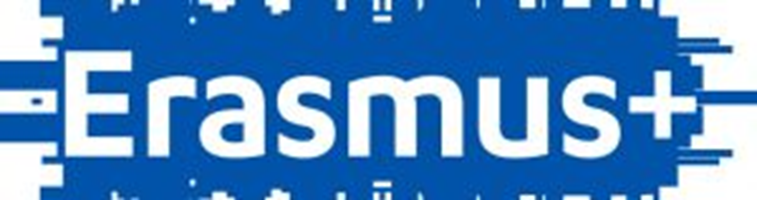 26 October - 3 November 2019 
Mobility for school staff
 Naples to Bran, Brasov, Romania 
Don't stop learning 
and spread the word!
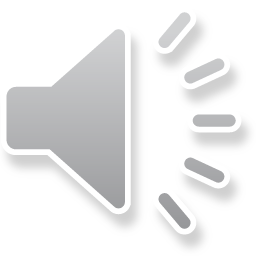 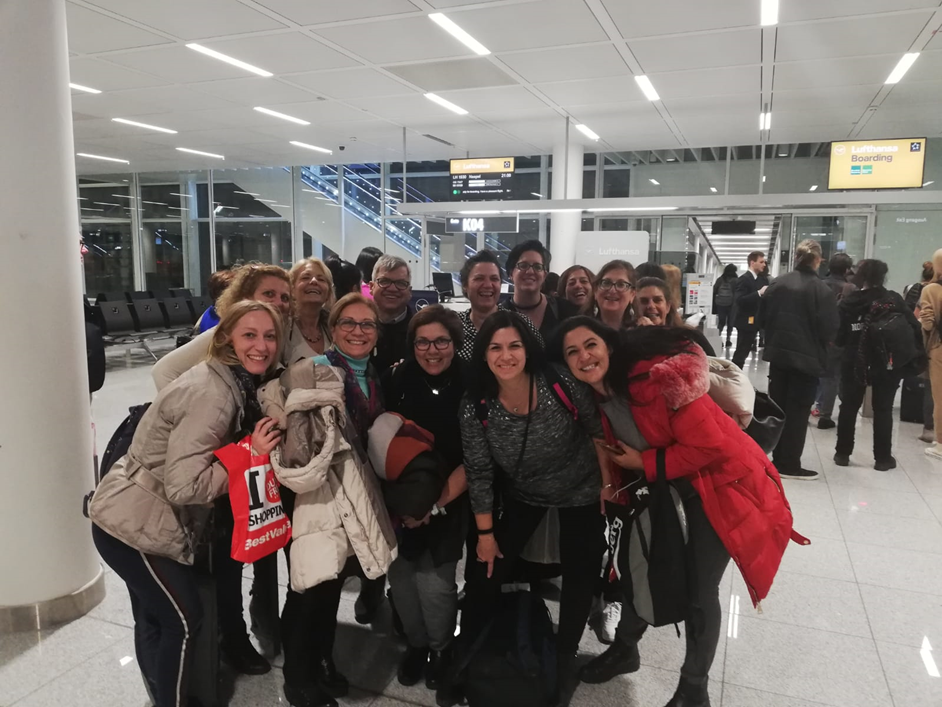 Our team !!
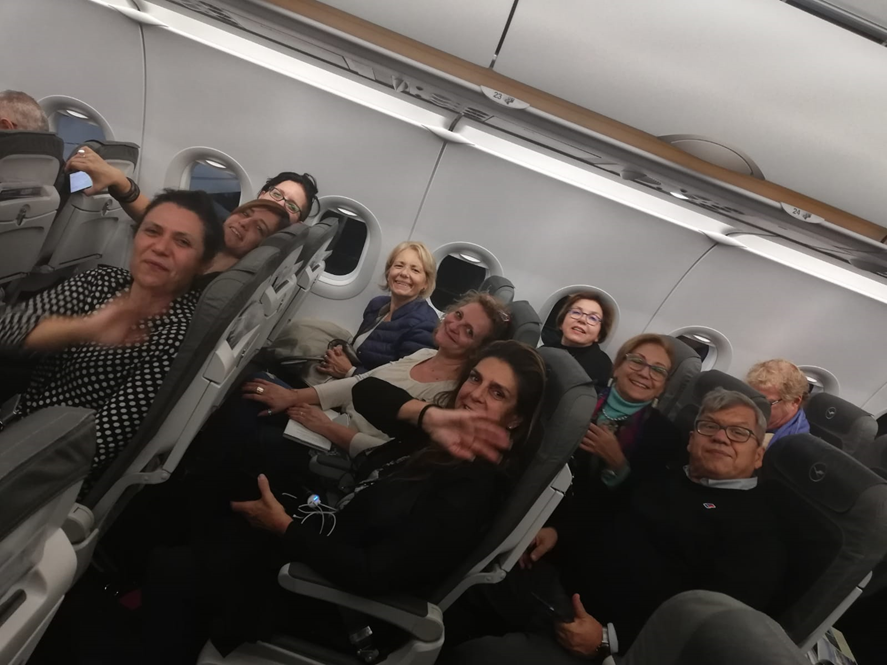 Ready for a new adventure!
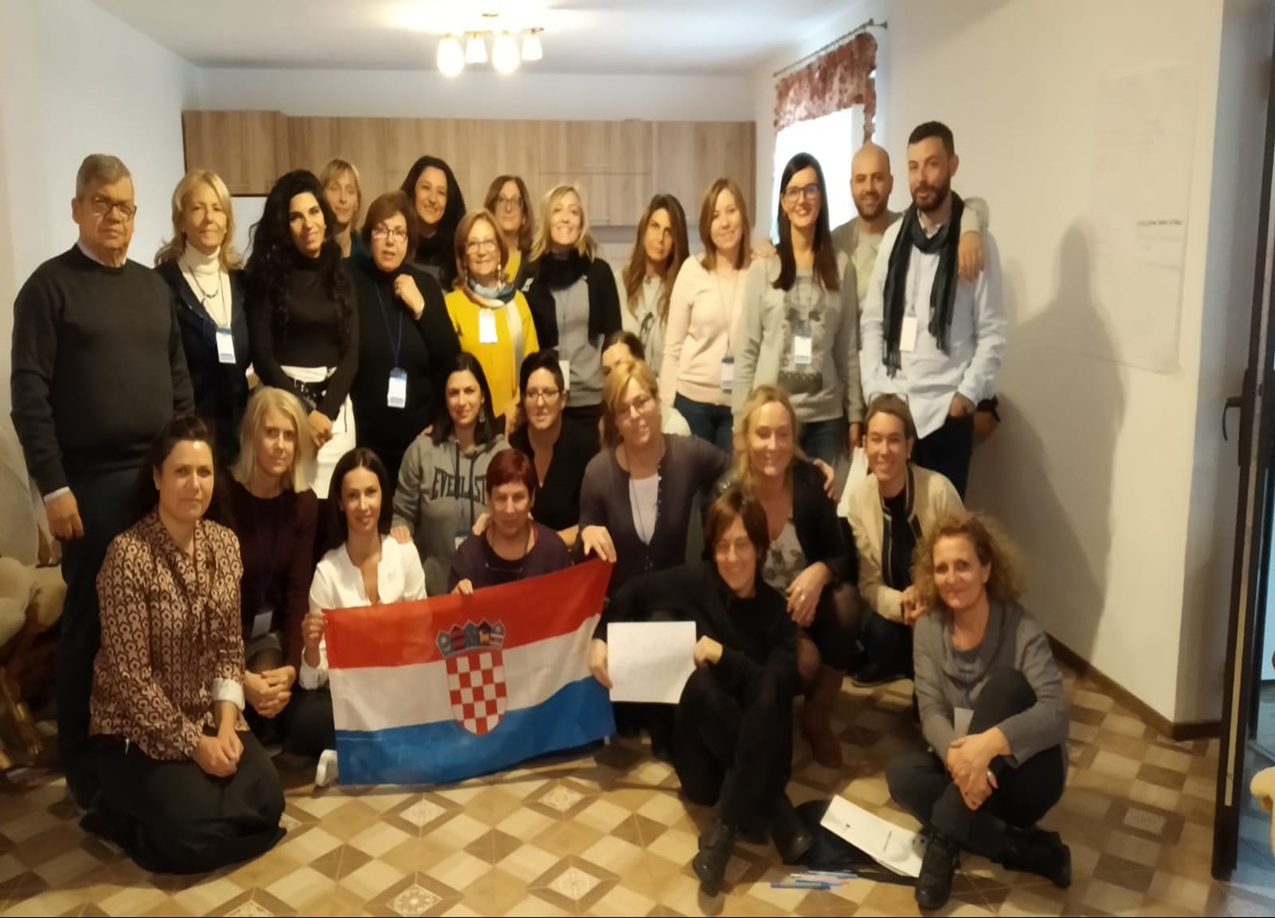 We and our tutors
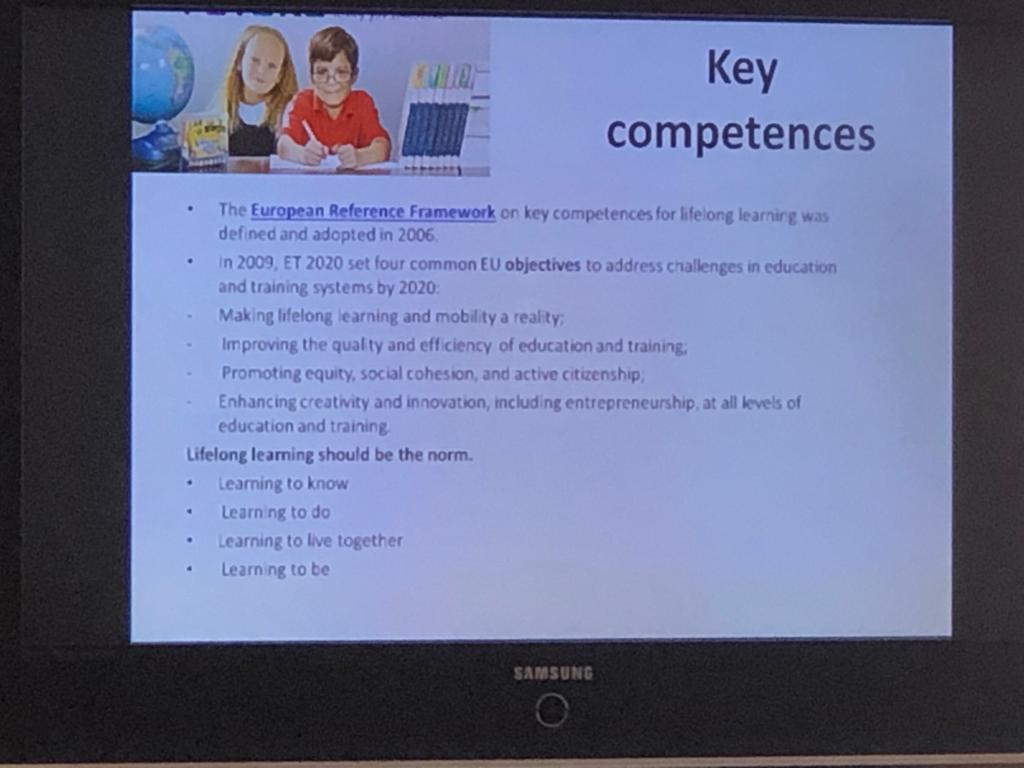 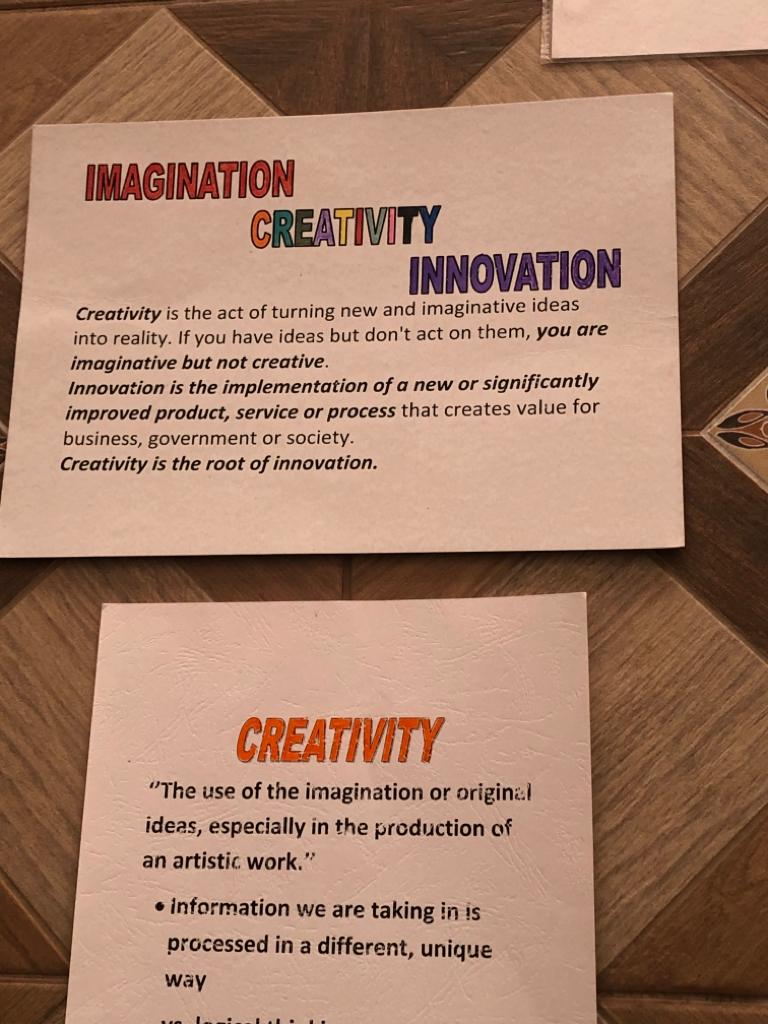 The training course
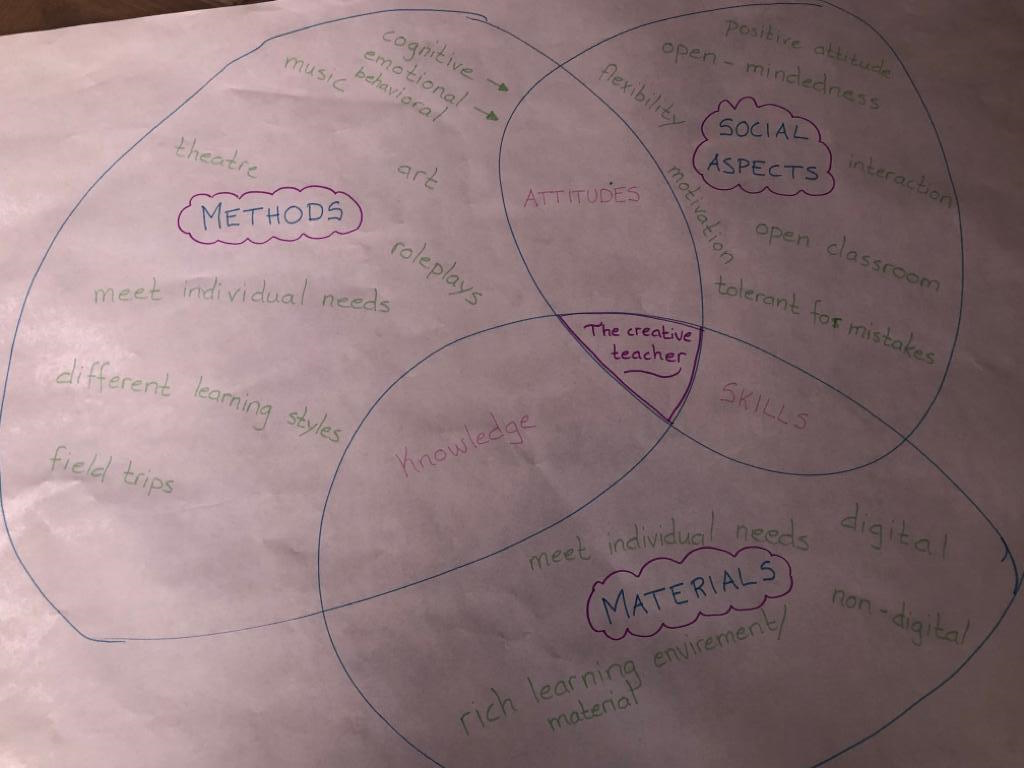 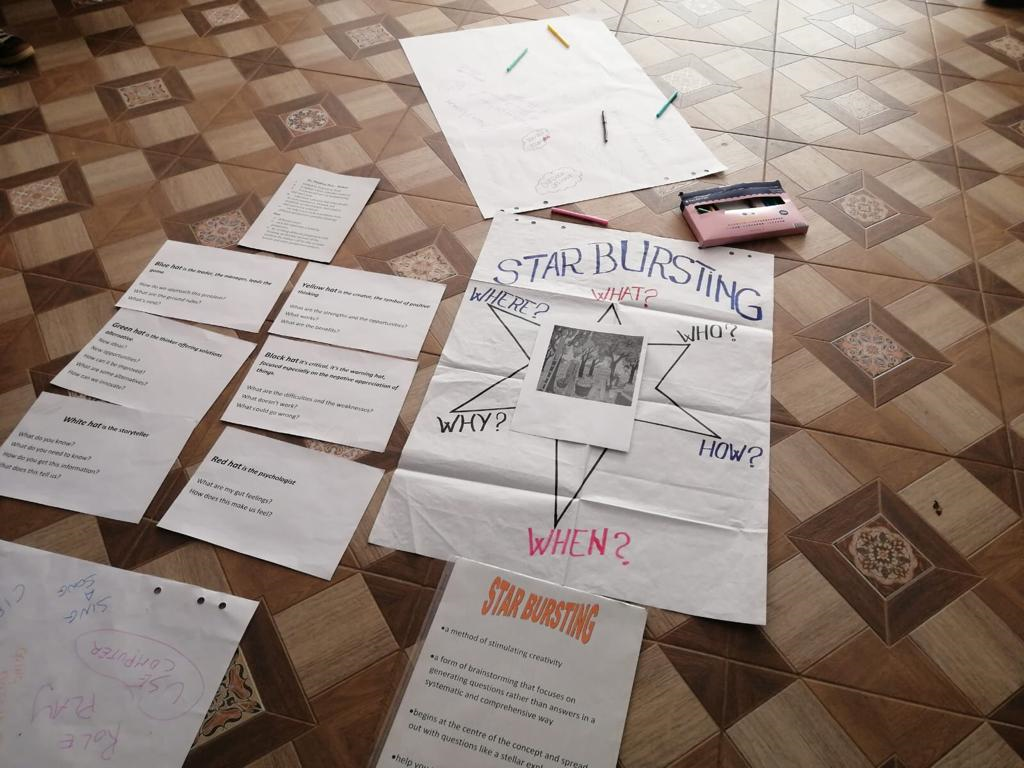 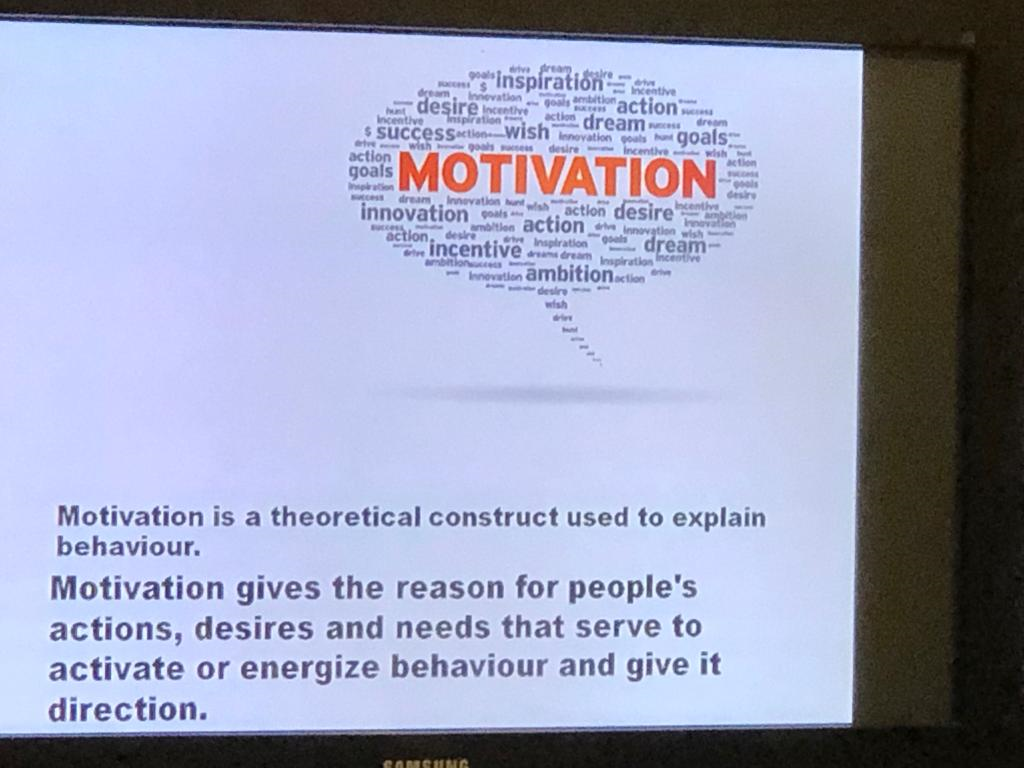 Our works
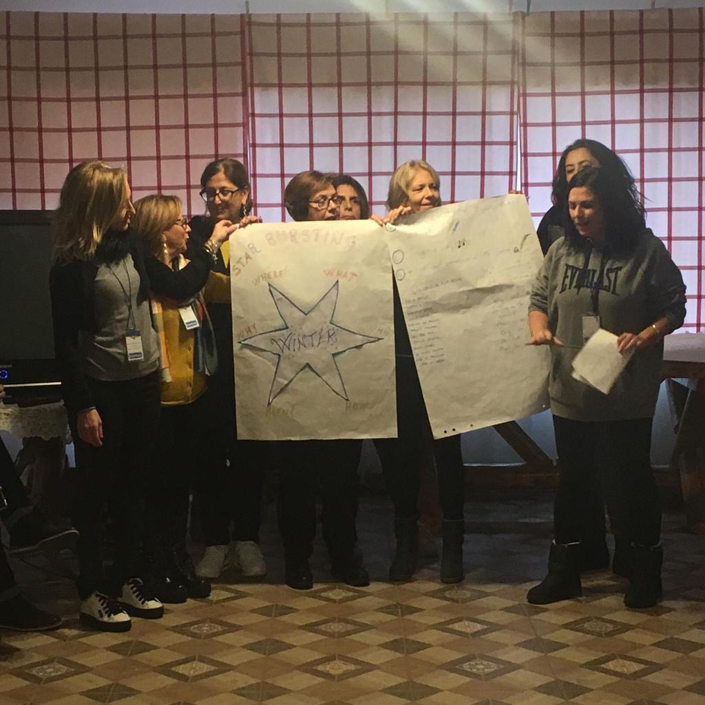 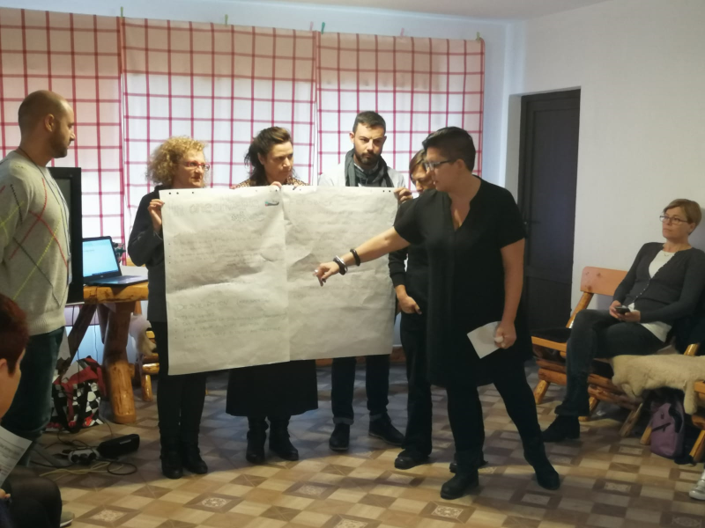 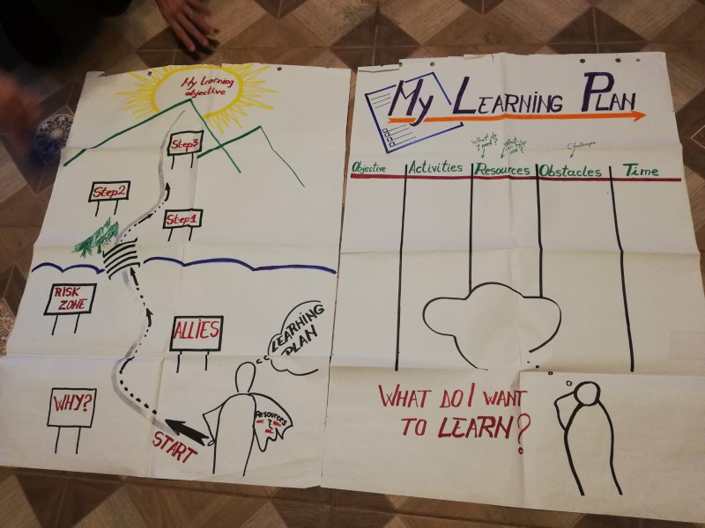 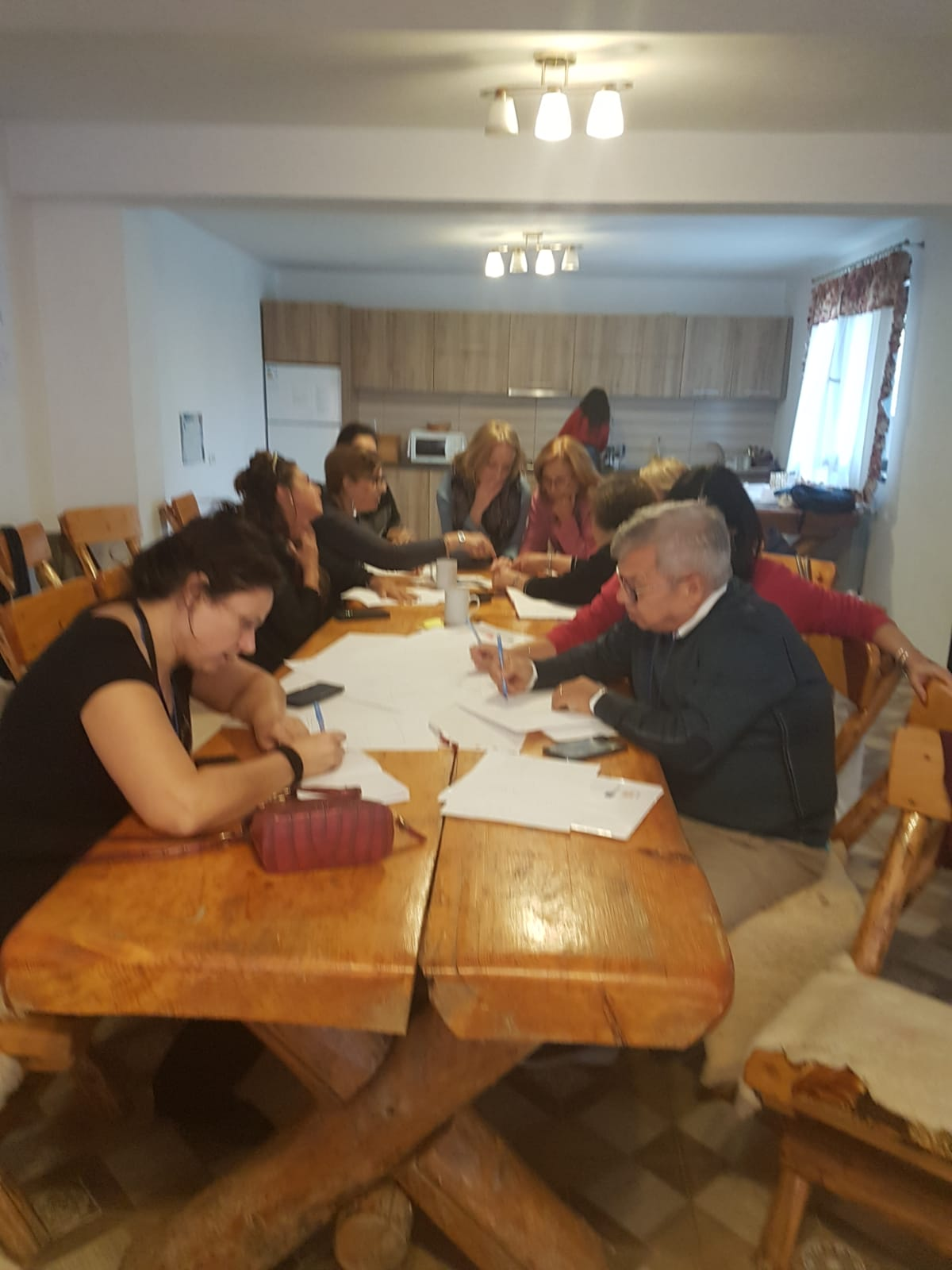 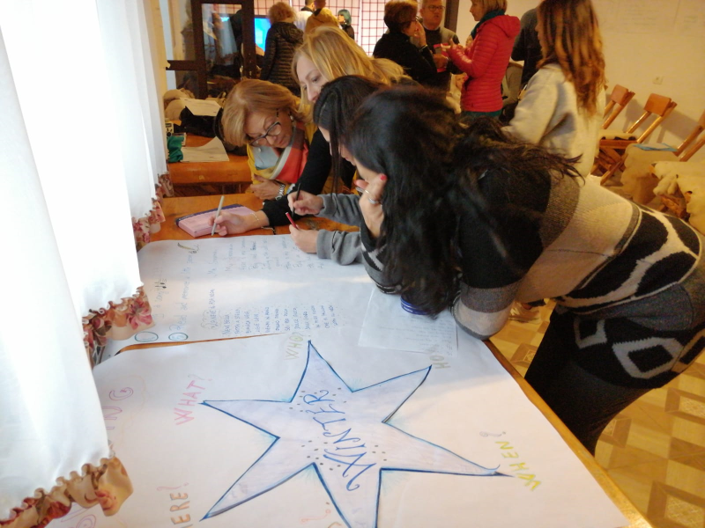 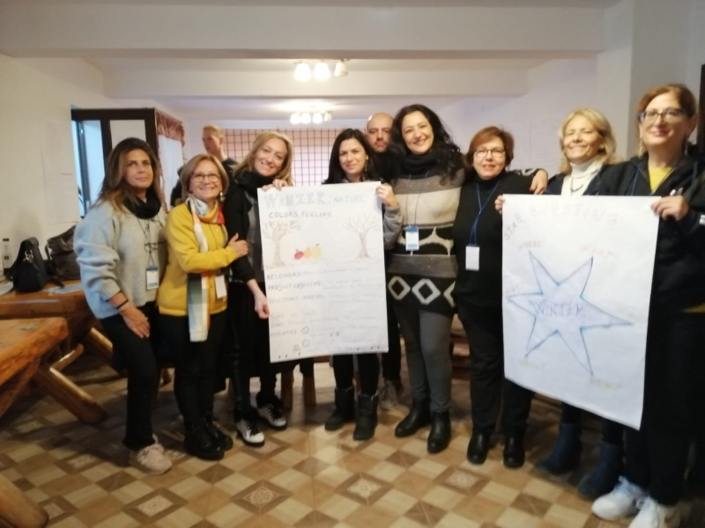 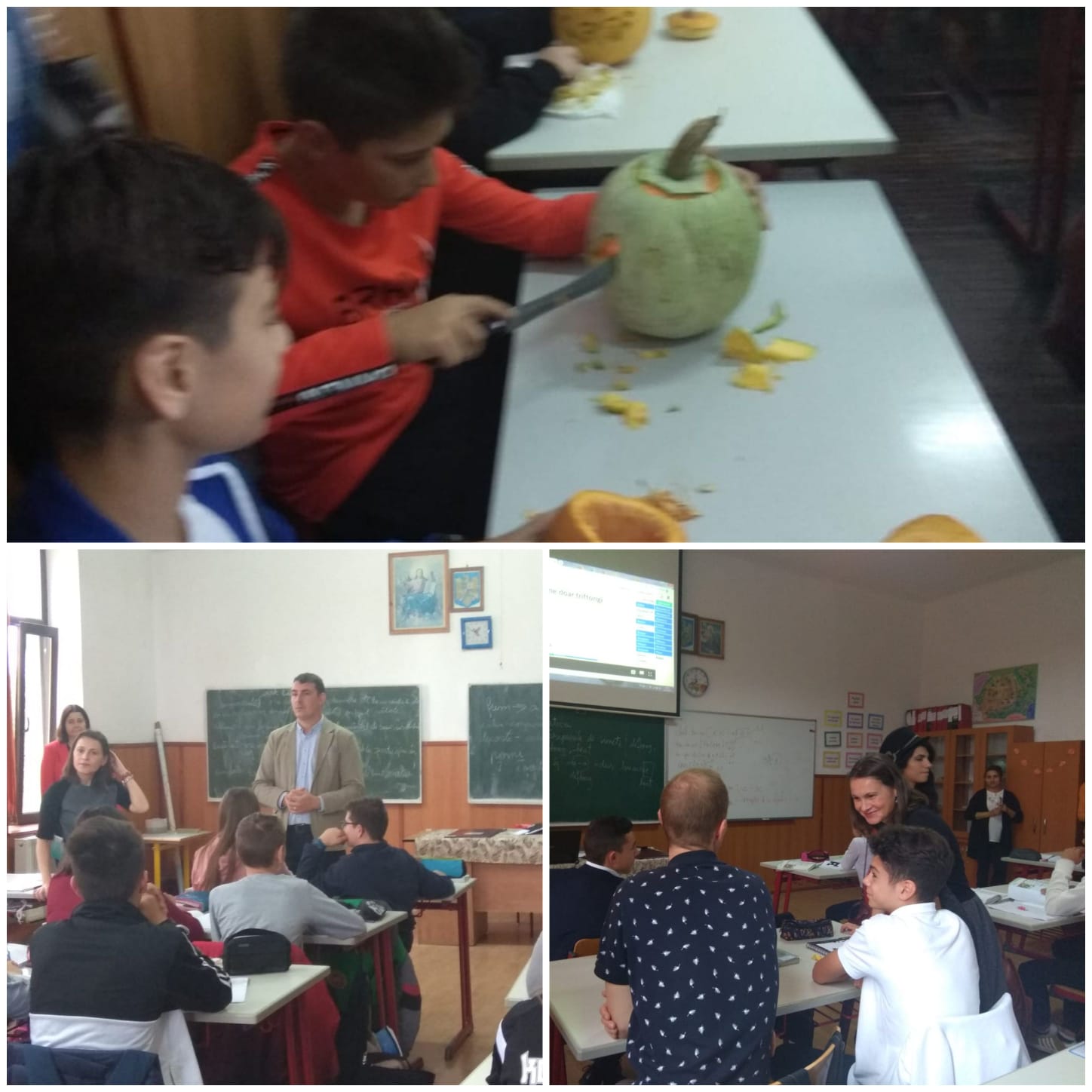 Visiting 
a school...
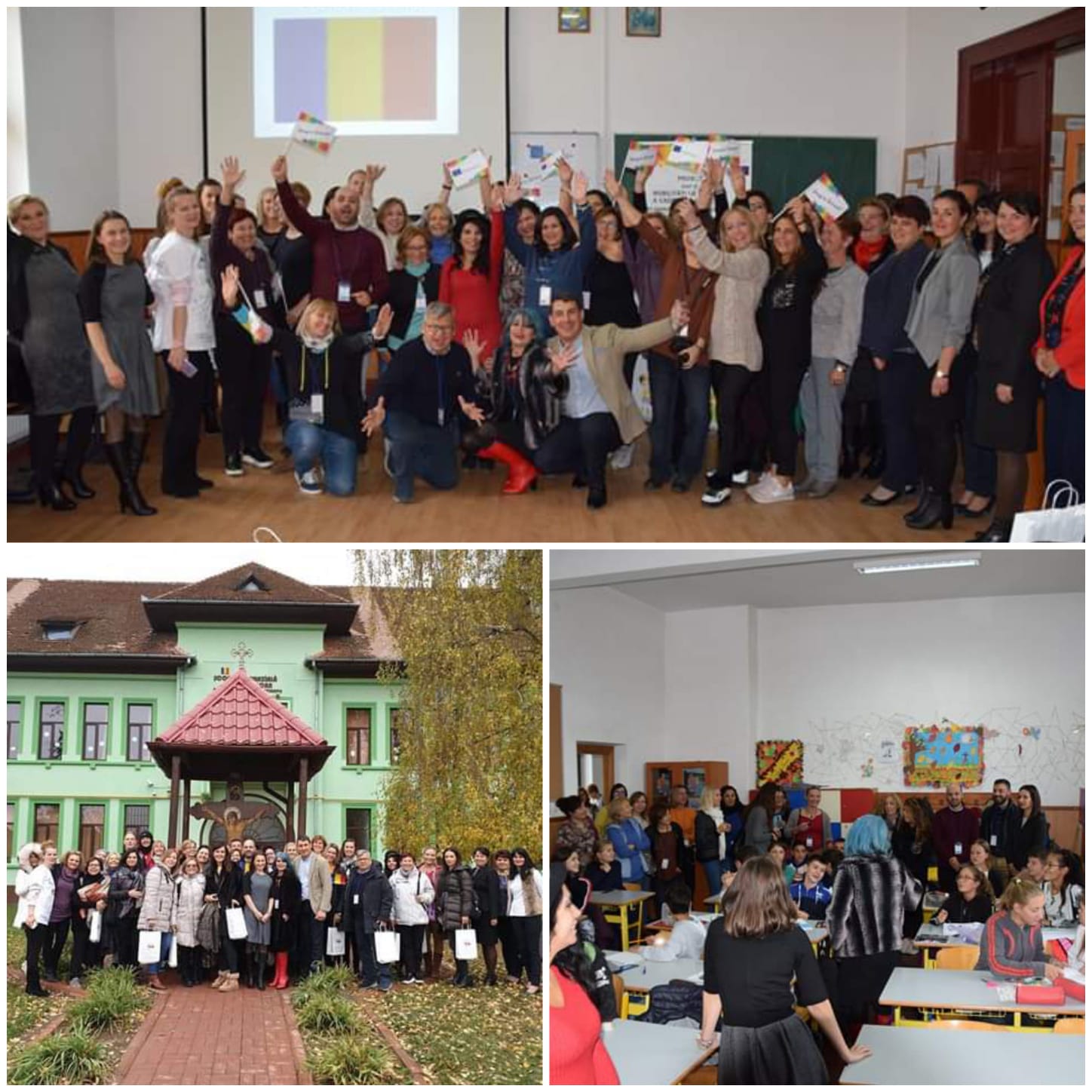 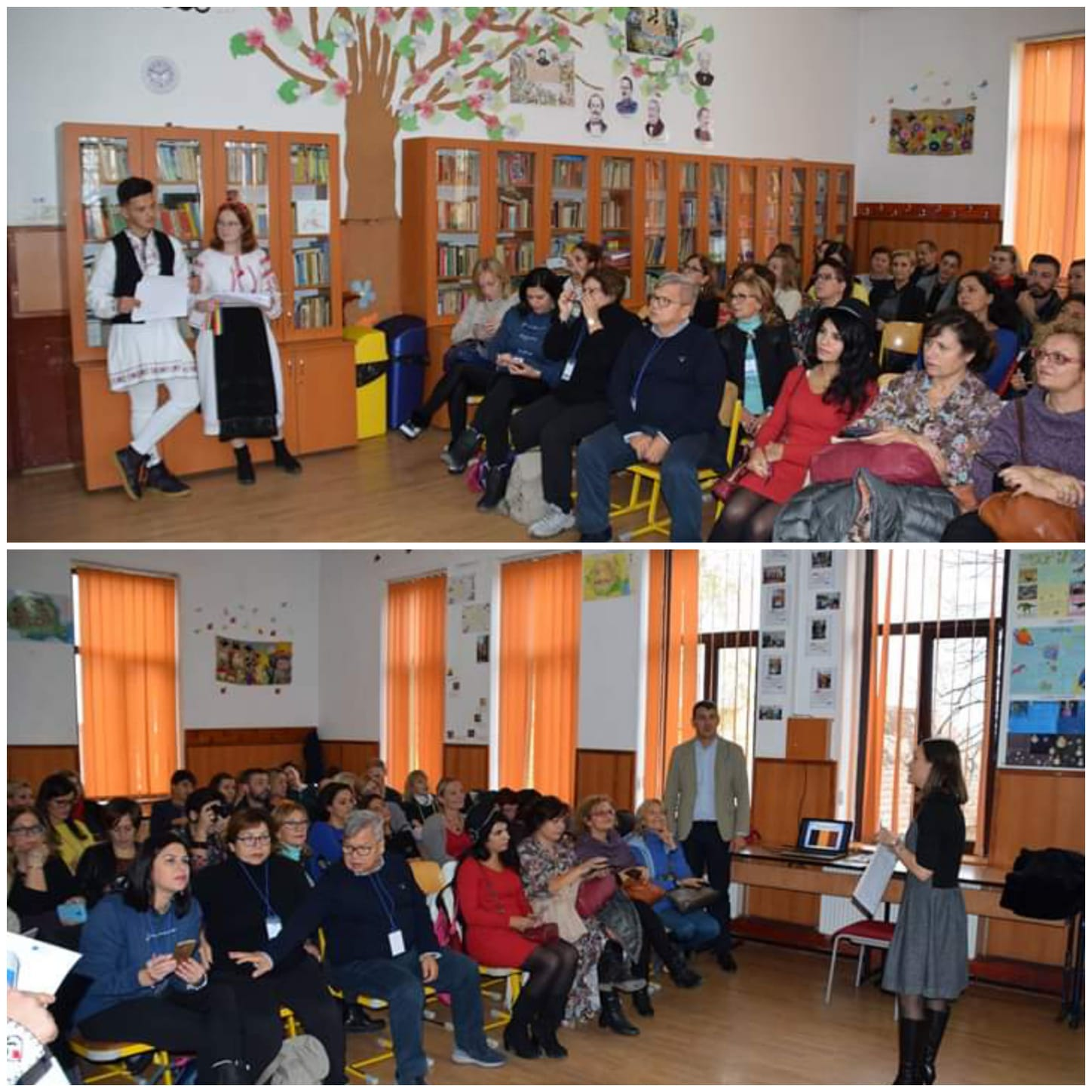 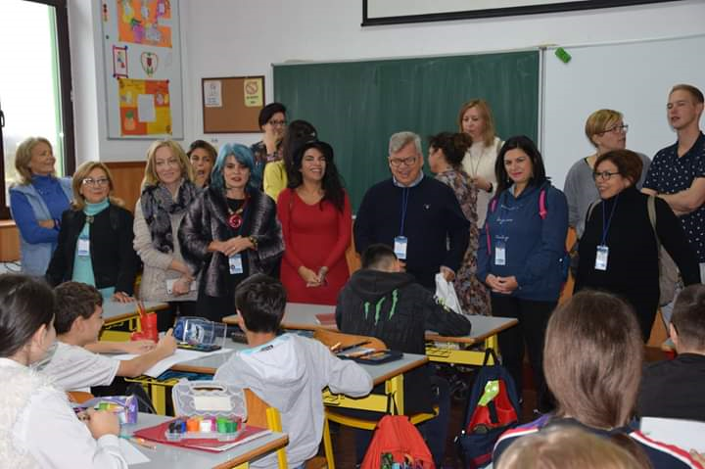 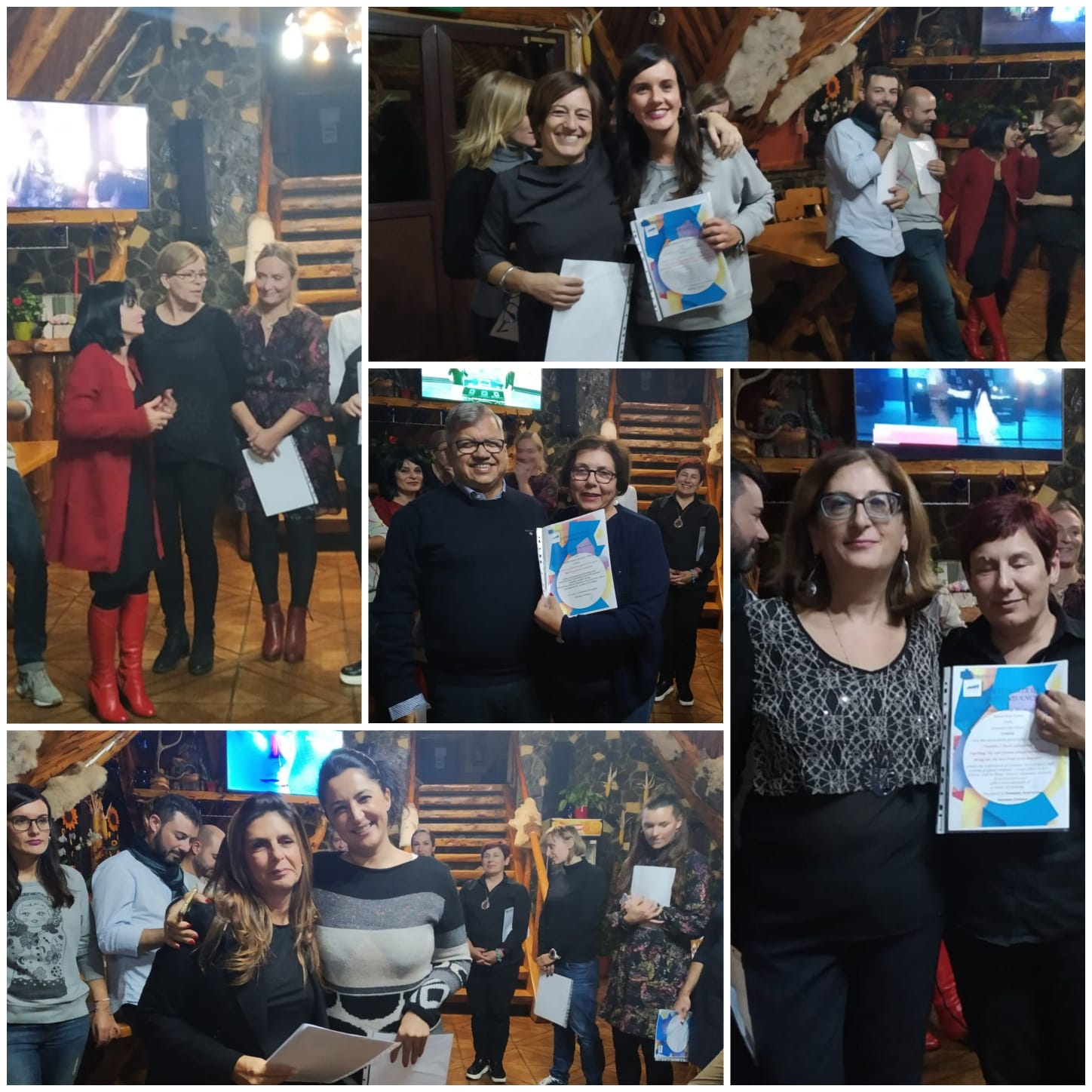 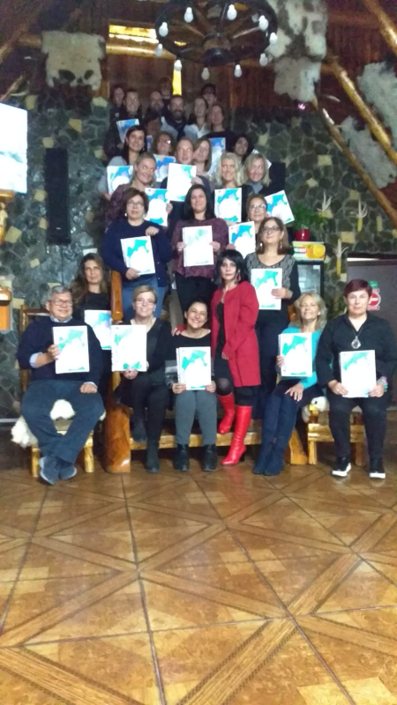 The diploma
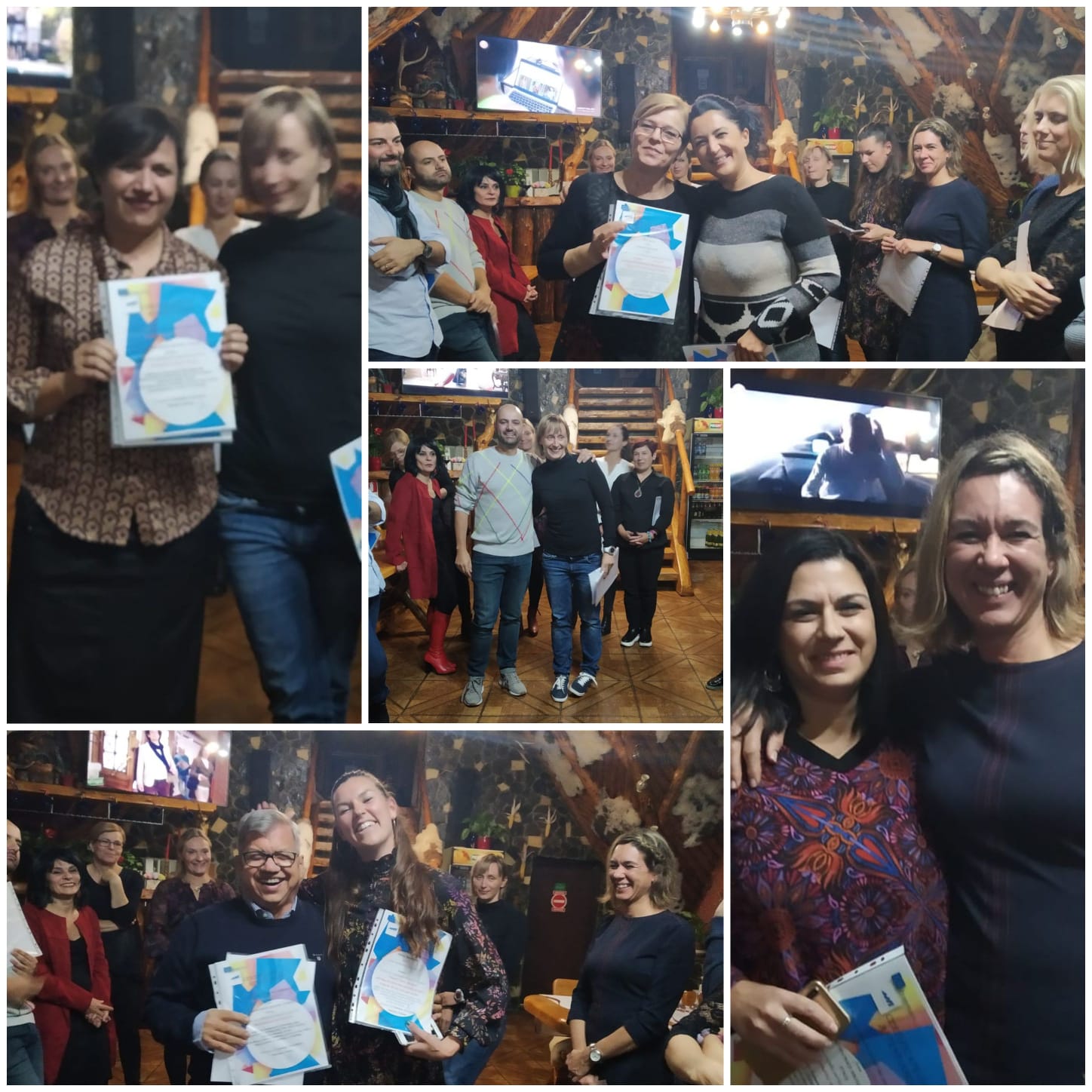 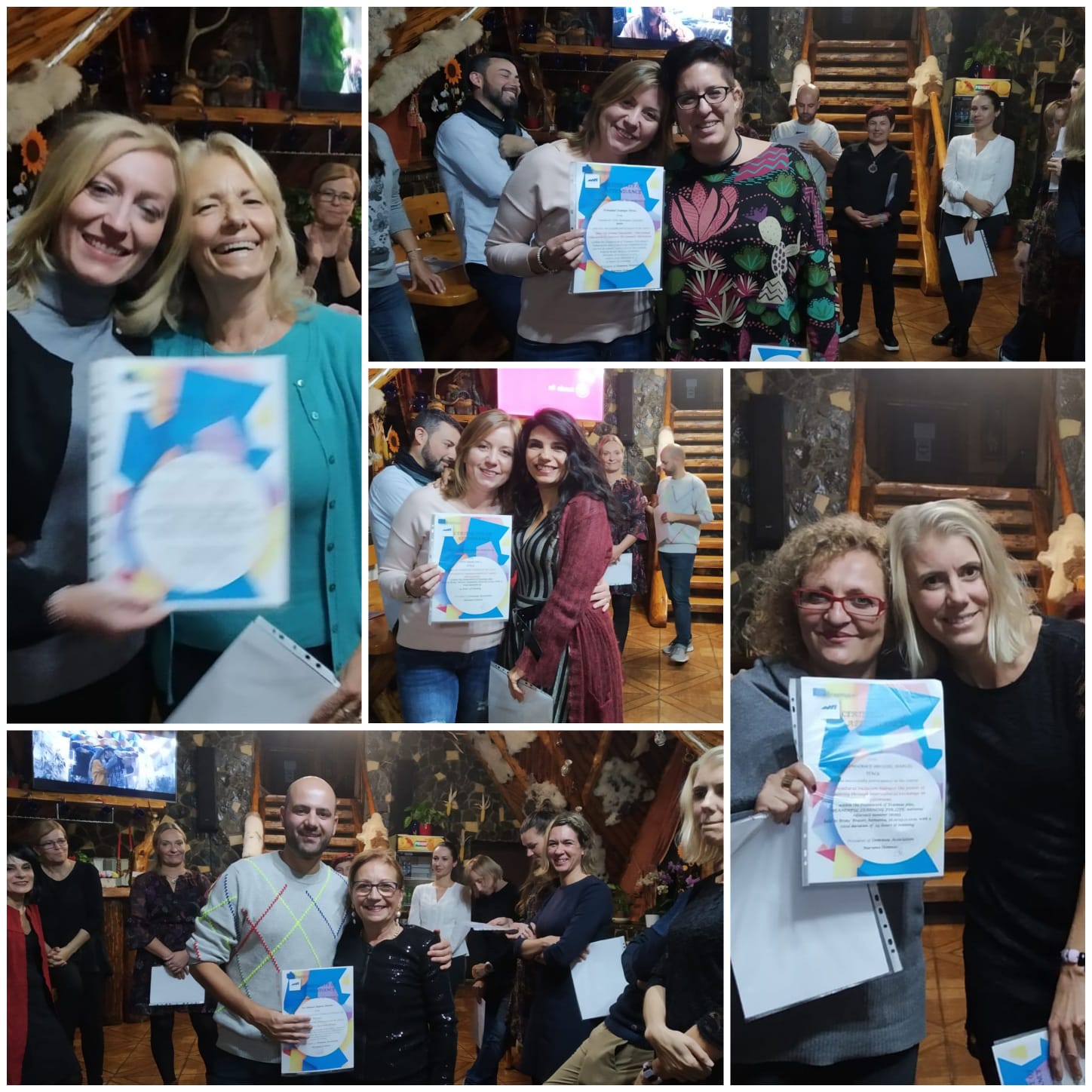 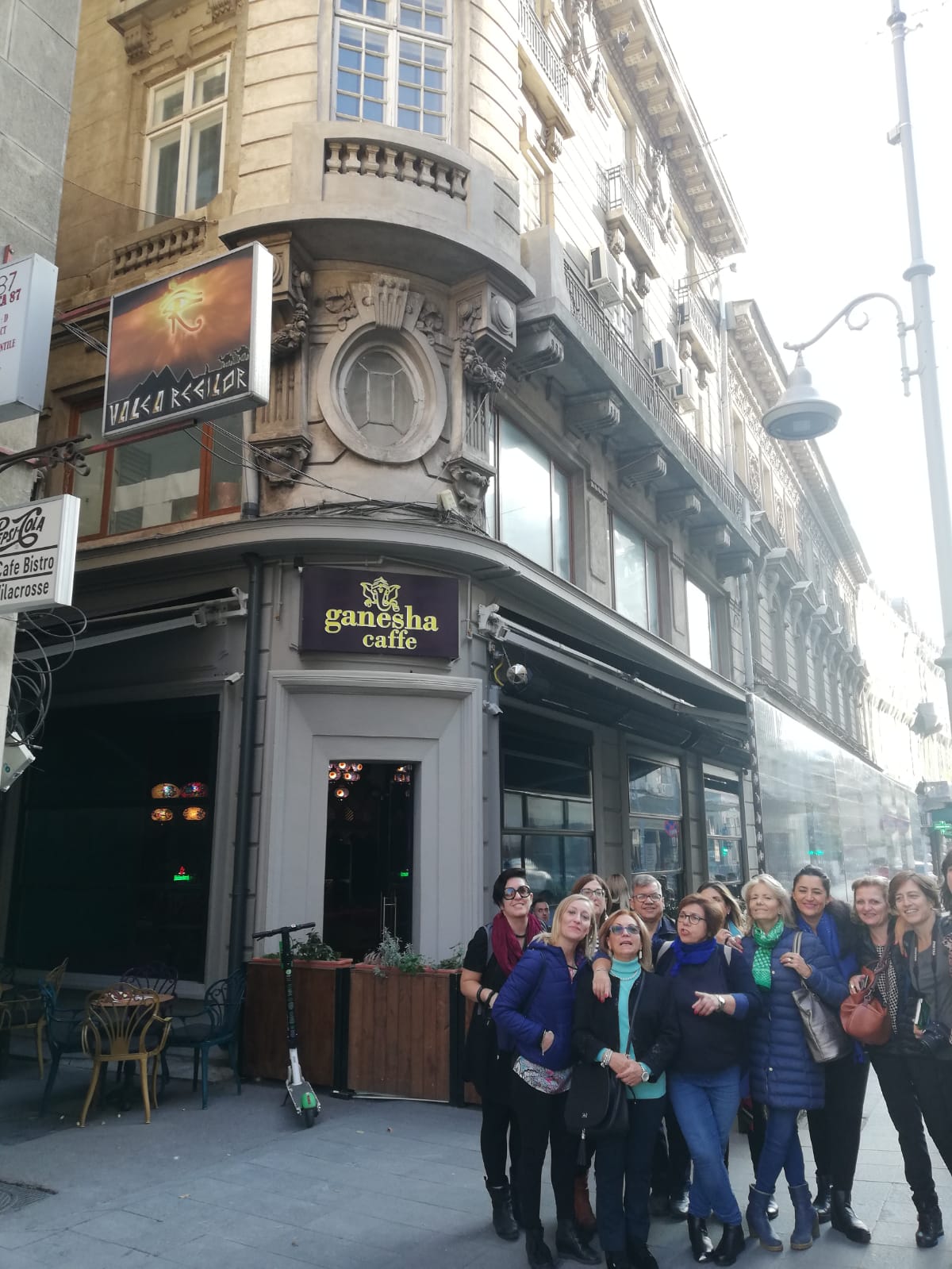 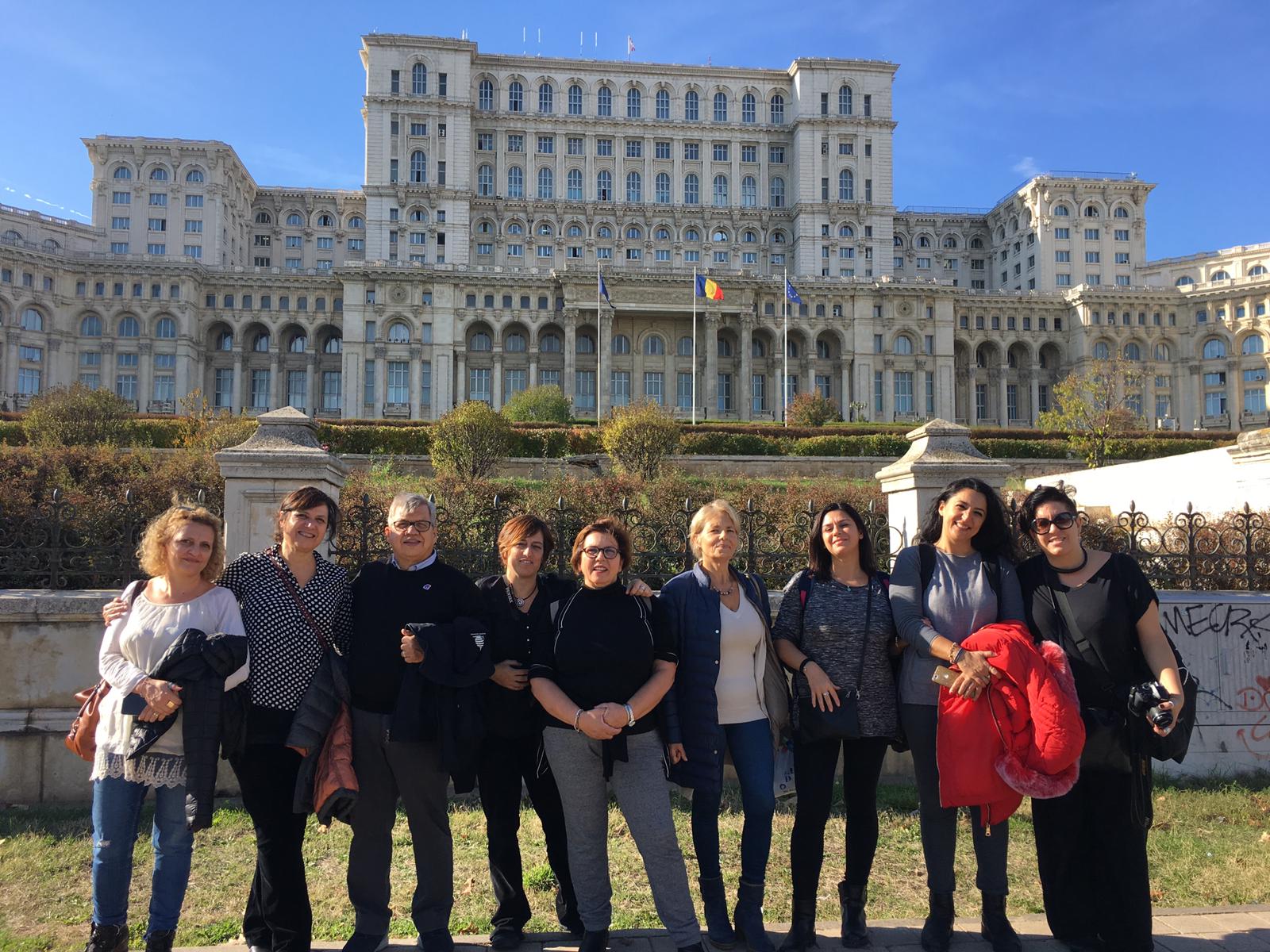 Free time
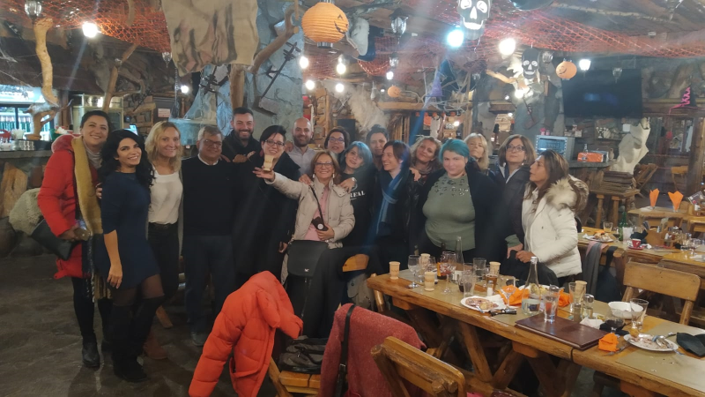 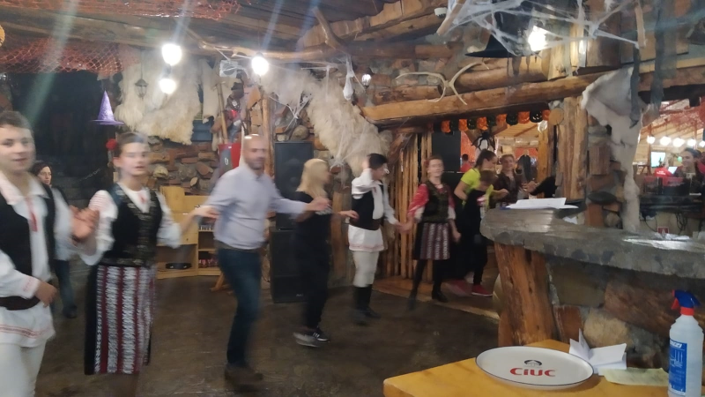 We come back and
 disseminate!
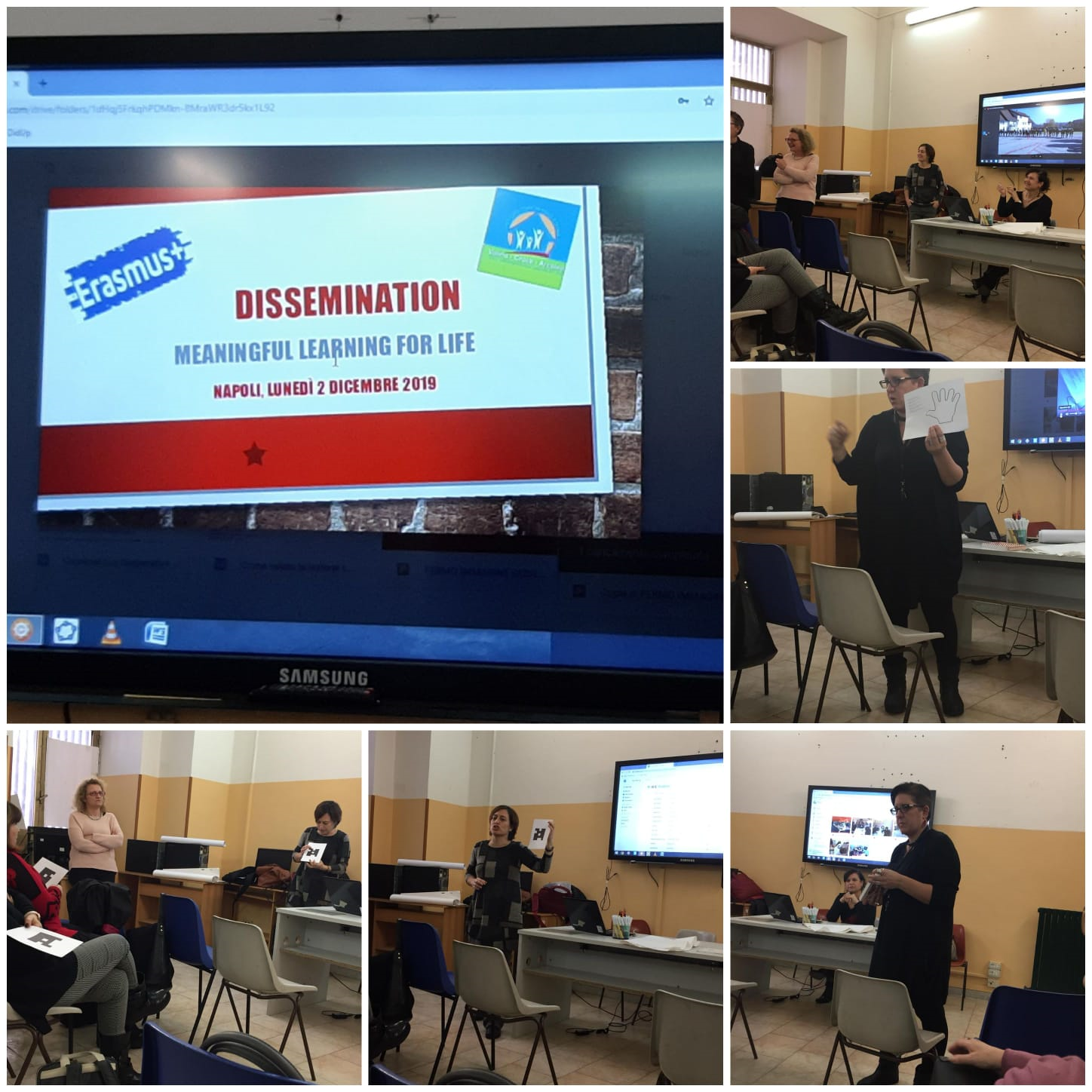 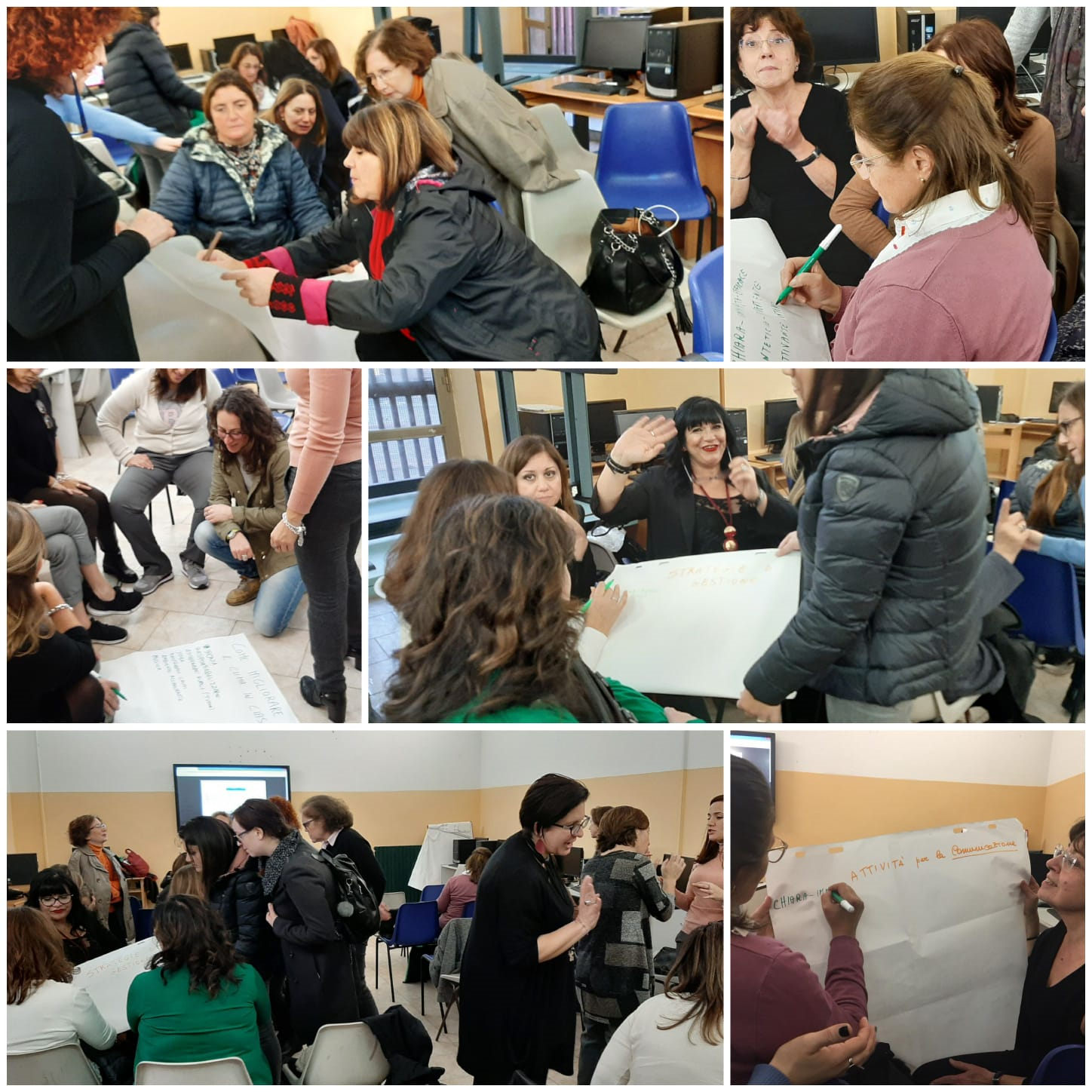 Don't stop learning 
and spread the word!